Опыт внедрения технологий эффективной педагогической коммуникации в образовательный процесс школы
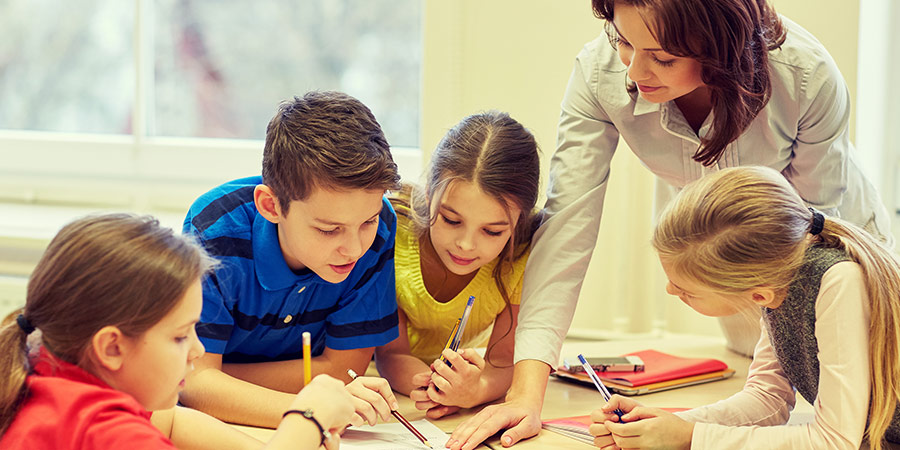 Педагог-психолог МАОУ СОШ №44 г. Томска Т. А. Карнаухова
Томск 2020
Вызовы современному образованию
Изменение общественного статуса учителя и школы в массовом сознании (требования уважения «не проходят», учитель больше не эксперт)
Дети с особыми образовательными потребностями (инклюзия, «Школа учит любого») 
Ухудшение психологического и физического здоровья школьников
Изменение ожиданий и требований родителей от школы (индивидуализм: «Вы обязаны обеспечить права и безопасность моему ребенку, а до остальных мне нет дела!», жалобы в вышестоящие инстанции)
Невысокая педагогическая грамотность и психологические дефициты самих родителей («Ребенок приходит в школу со своими родителями»)                                                       
                                                                                               (По А. Коновалову)
Реализация Модели психологически безопасной и комфортной образовательной среды в условиях современной школыМарт 2019 года - Региональный Фестиваль лучших инклюзивных практик, Томское региональное общественное движение «Доступное для инвалидов высшее образование»  (ДИВО), МАУ ИМЦ  г. Томска. Диплом лауреата фестиваля за 3 место.
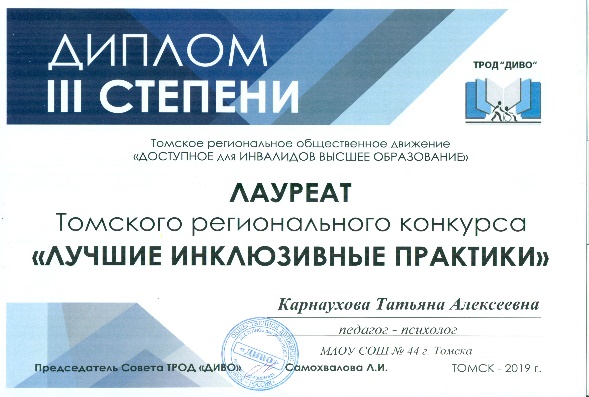 Модель психологически безопасной и комфортной образовательной среды в условиях современной школы
«Профессионально умелый педагог»
В рамках данного направления работы мы создаем в школе пространство и условия для повышения психолого-педагогической компетентности педагогов, их мотивации, самореализации и саморазвития в профессиональной деятельности, профилактики эмоционального выгорания и повышения стрессоустойчивости.
С Ю. Степанов отмечает, что учитель играет фундаментальную роль в развитии личности учеников, влияет не только на их академическую успеваемость, но также на состояние их психического и физического здоровья. Кроме того, учитель формирует организационный климат и создает обстановку, в которой у школьников развиваются психосоциальные компетенции, такие как способность справляться с неприятностями и трудностями, правильно и эффективно коммуницировать с окружающими.
Психологическое сопровождение учителя (консультации, занятия, тренинги).
Создание условий для самореализации и саморазвития в профессиональной педагогической деятельности.
Профилактика эмоционального выгорания
Мотивирование учителей на освоение сотворческих отношений с учащимися.
Повышение психолого-педагогической компетентности учителей в вопросах инклюзивного образования.
Профессионально умелый педагог (Педагог-мастер)
Освоение учителями современных образовательных технологий
Повышение информационной, коммуникативной, рефлексивной культур педагогов.
Методическая, консультационная помощь учителю.
Психолого-педагогическое сопровождение молодого специалиста
Психолого-педагогическое и логопедическое сопровождение разных категорий детей
Обеспечение преемственности в обучении
Применение восстановительного подхода
Обеспечение личностно-ориентированного, дифференцированного и индивидуального подходов в обучении и воспитании
Сотворчество, сотрудничество, диалоговое взаимодействие
Психологически здоровый ученик
Формирование благоприятных межличностных отношений в классе, обучение навыкам сотрудничества.
Обучение информационной безопасности
Современные образовательные технологии (здоровьесберегающие, развивающие и др.)
Привлечение родителей к участию в процессе воспитания и обучения, организации досуговых мероприятий.
Психолого-педагогическая поддержка родителей, воспитывающих детей с ОВЗ
Оказание своевременной  квалифицированной психологической и логопедической помощи.
Применение восстановительного подхода
Диагностика  и коррекция детско-родительских взаимоотношений, стилей семейного воспитания.
Компетентный родитель
Организация межсетевого взаимодействия
Консультирование  родителей по созданию условий, обеспечивающих успешную адаптацию учащихся  к обучению в начальной школе.
Организация взаимодействия с родителями  посредством работы ПМПк, Совета профилактики
Информационная поддержка и просвещение родителей посредством школьного сайта.
В МАОУ СОШ № 44 создано необходимое пространство для  самореализации и саморазвития педагогов в профессиональной деятельности через работу площадок по различным направлениям.
Муниципальная инновационная площадка «Создание и апробация модели открытой методической поддержки начинающих педагогов».
Муниципальная стажировочная площадка по транслированию значимого педагогического и управленческого опыта реализации ФГОС НОО обучающихся с ОВЗ.
Федеральная экспериментальная площадка РАНХиГС при Президенте РФ  «Педагогика сотворчества учителя и ученика в достижении и оценке образовательных результатов».
Инновационная площадка в рамках межрегионального сетевого партнерства «Здоровый образ жизни - 21».
Федеральная инновационная площадка Министерства просвещения РФ "Методическая поддержка педагогов и школьных команд во внедрении и реализации эффективных образовательных технологий".
Мероприятия в рамках деятельности Муниципальной стажировочной площадки по транслированию значимого педагогического и управленческого опыта реализации ФГОС НОО обучающихся с ОВЗ.
Семинар-практикум для заместителей директоров «Создание специальных педагогических условий для обучения детей с ОВЗ в общеобразовательном учреждении», МА0У СОШ № 44 г. Томск.
Семинар-практикум для заместителей директоров «Организация коррекционно-развивающей среды для обучающихся с ОВЗ  в инклюзивном классе», МА0У СОШ № 44 г. Томск.
Семинар-практикум для заместителей директоров педагогов-психологов, учителей-логопедов  по теме: «Организация работы ПМПк в условиях реализации ФГОС НОО».
Семинар-практикум «Коррекционно-развивающая работа с обучающимися начальной школы» в рамках Школы для начинающих педагогов-психологов ОУ и УДО.
Семинар-практикум «Развитие и коррекция эмоционально-волевой и познавательной сферы обучающихся с ОВЗ».
Всероссийская научно-практическая конференция с международным участием «Внедрение инклюзивного образования в образовательных организациях в соответствии с требованиями ФГОС», МАУ ИМЦ, ТГПУ
«Организация взаимодействия с родителями обучающихся в условиях инклюзивного образования».
Фото с мероприятий
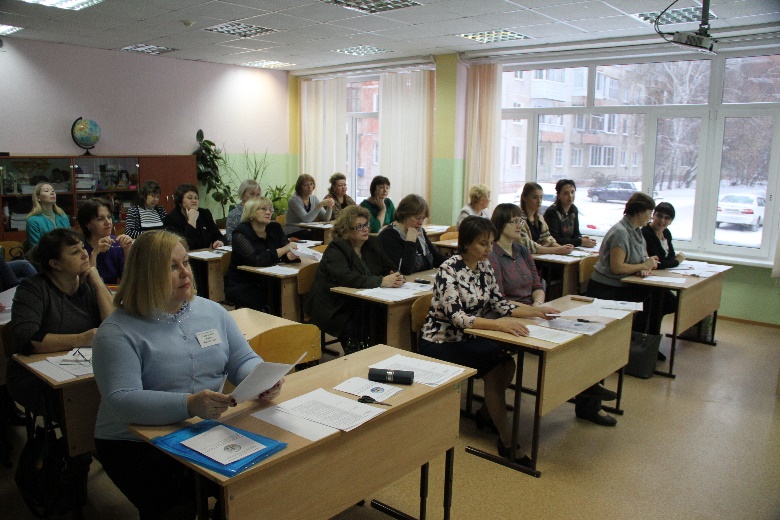 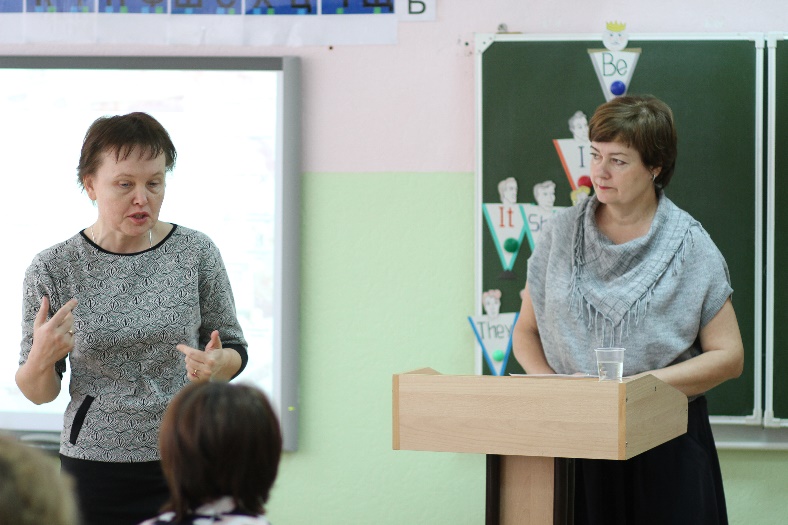 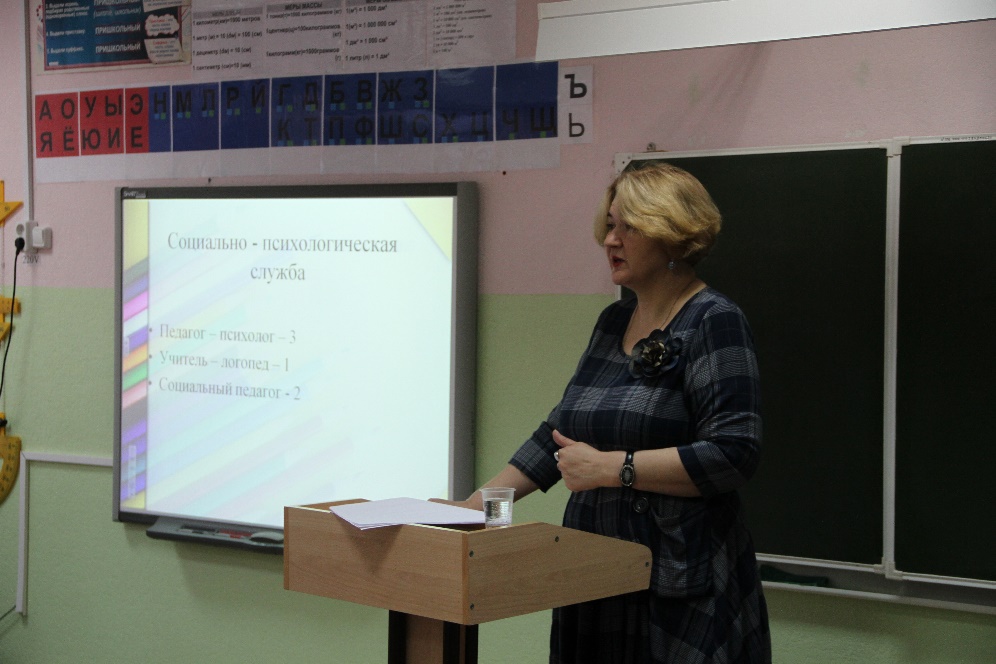 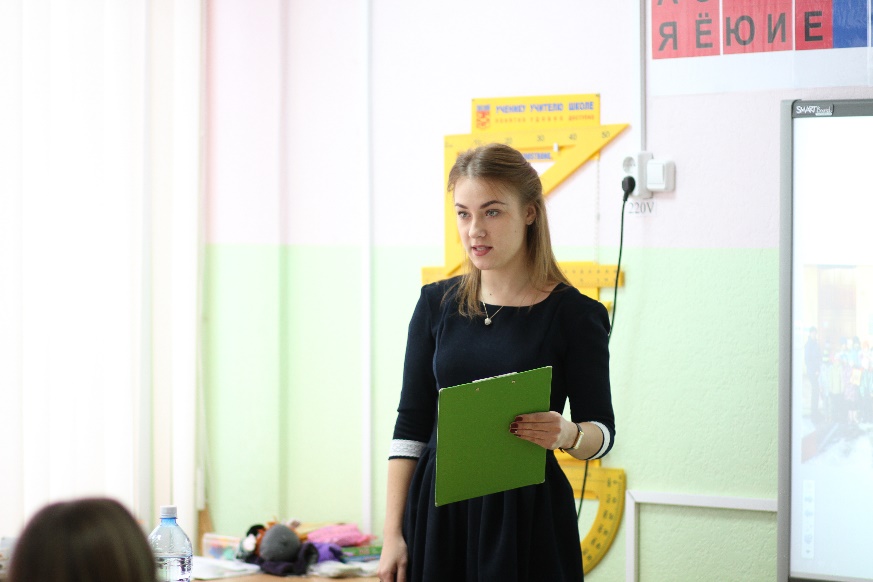 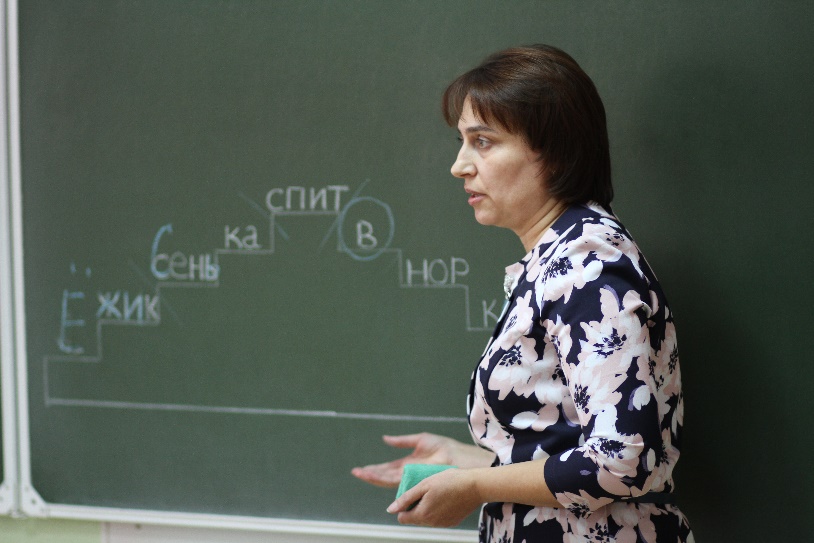 Фото с мероприятий
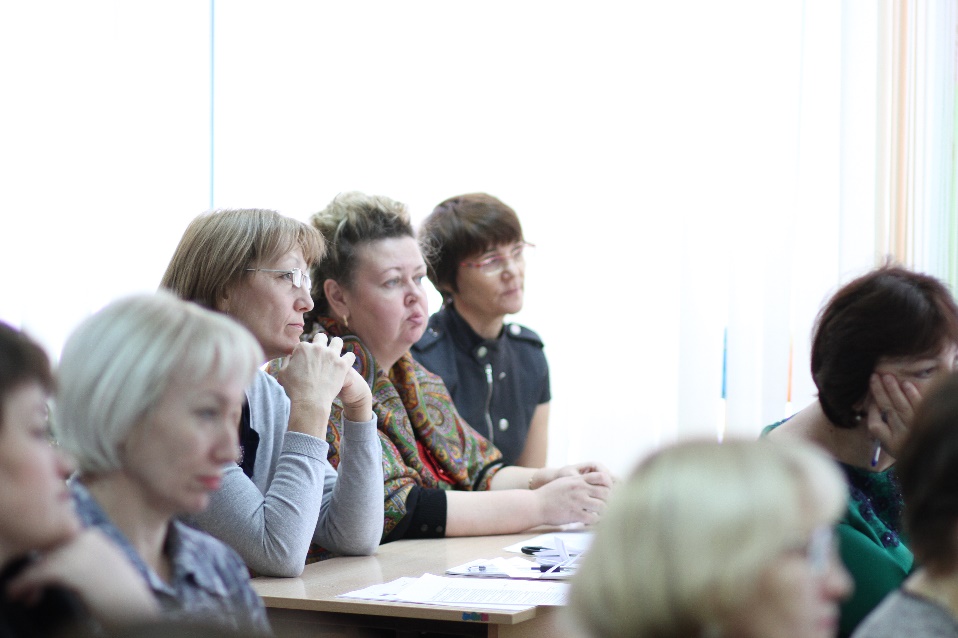 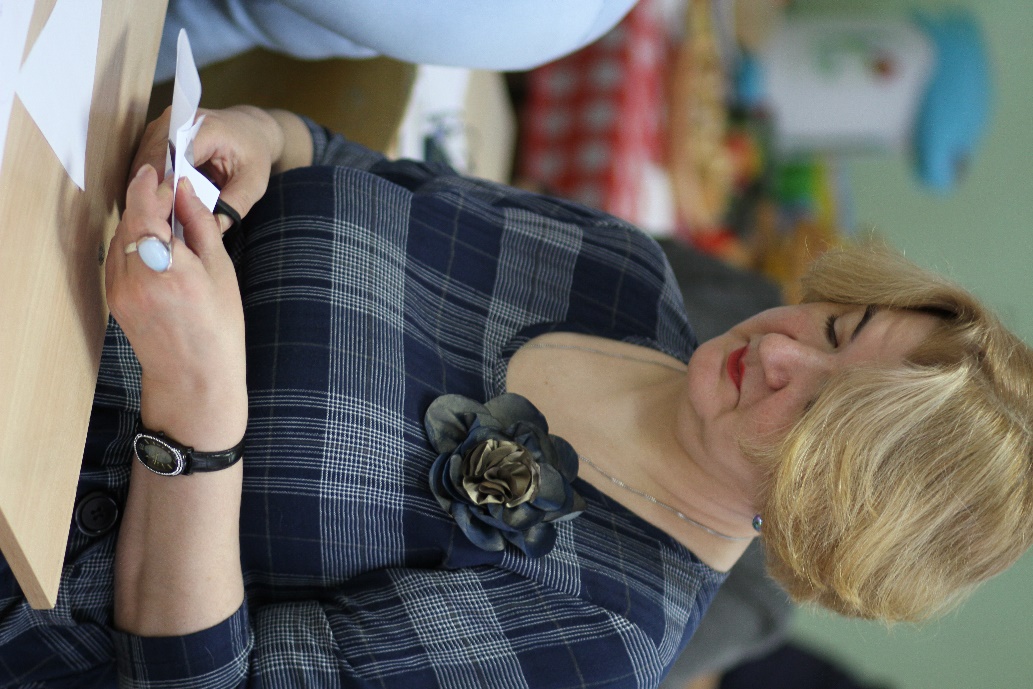 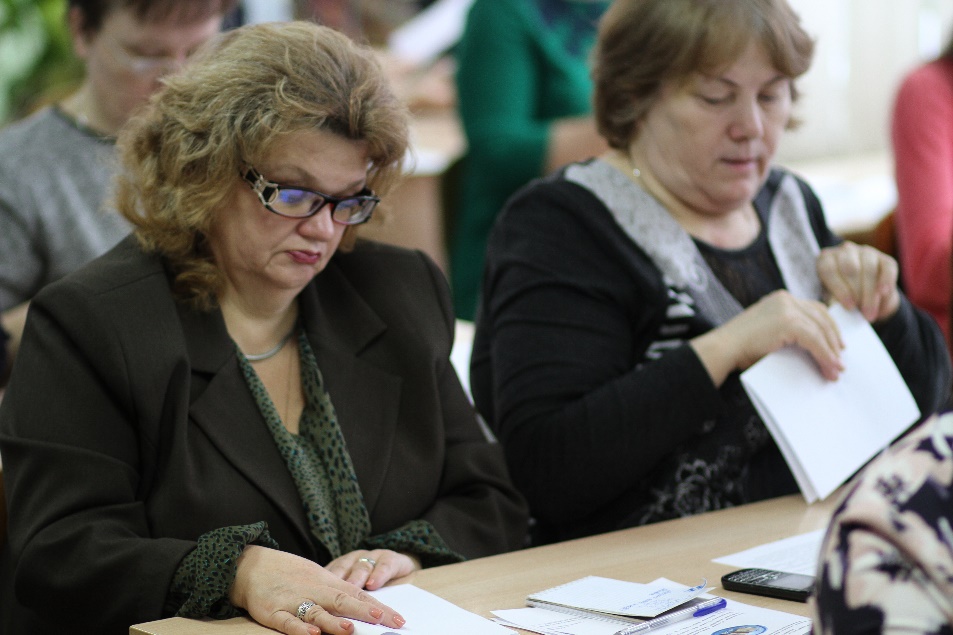 Мероприятия в рамках деятельности ФЭП РАНХиГС при Президенте РФ  «Педагогика сотворчества учителя и ученика в достижении и оценке образовательных результатов».
«Эффективная педагогическая  коммуникация как средство создания атмосферы сотворчества на уроке»
Семинар-практикум «Возможности педагогики сотворчества в профилактике проблем в обучении младших школьников», МА0У СОШ № 44 г. Томск.
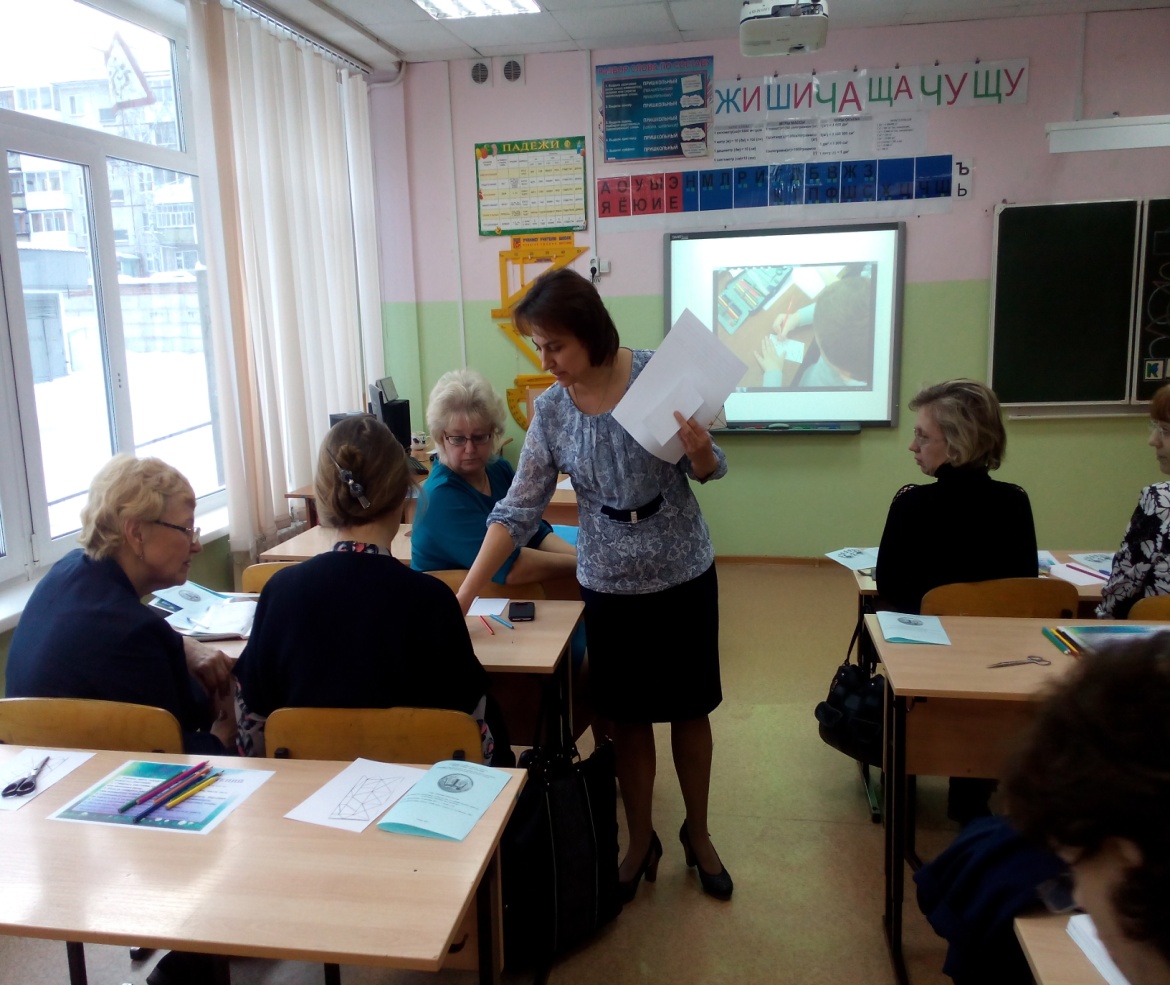 Мероприятия
«Возможности педагогики сотворчества в профилактике проблем в обучении младших школьников».
«Развитие и коррекция эмоционально-волевой и познавательной сфер у обучающихся с ОВЗ» 
Тренинги по профилактике эмоционального выгорания.
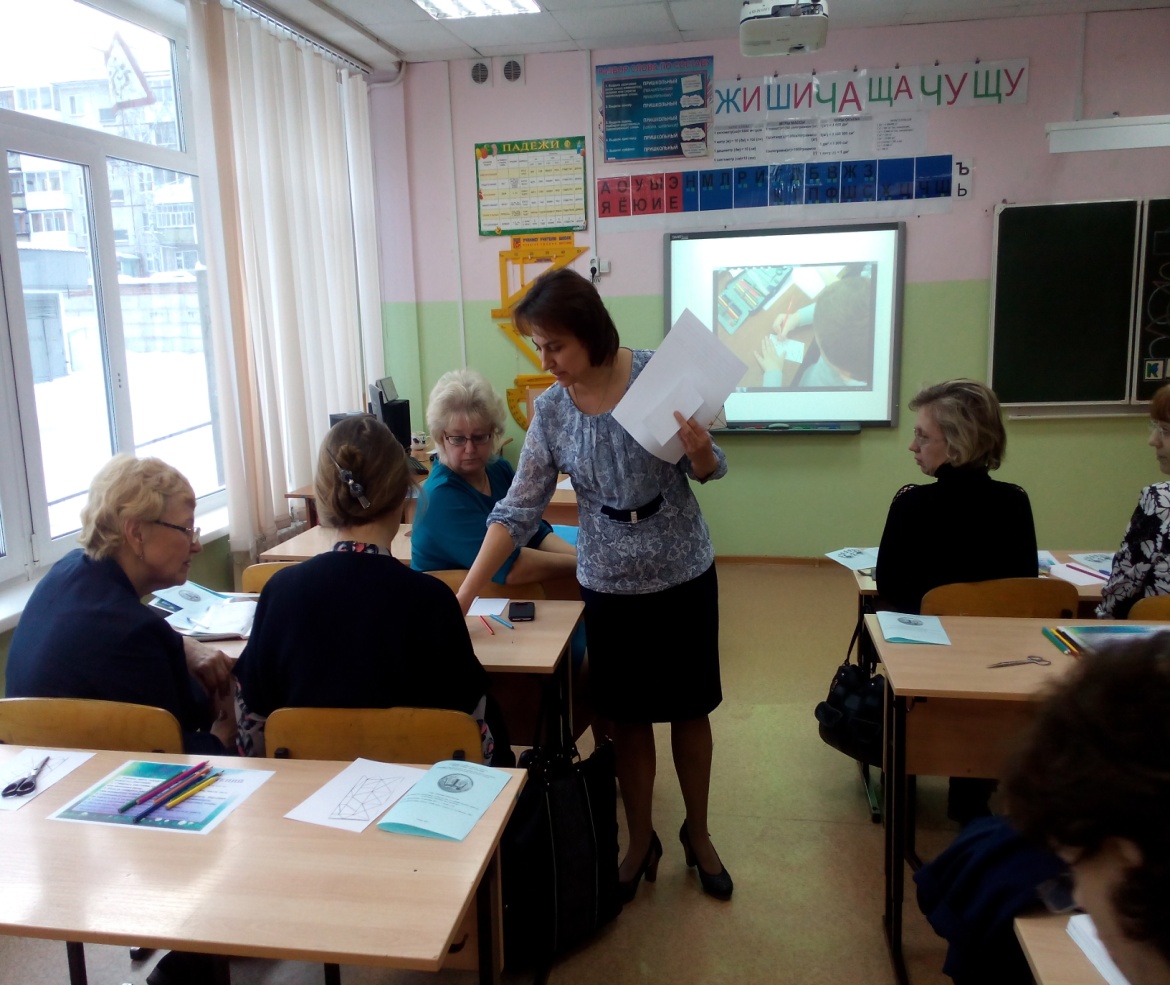 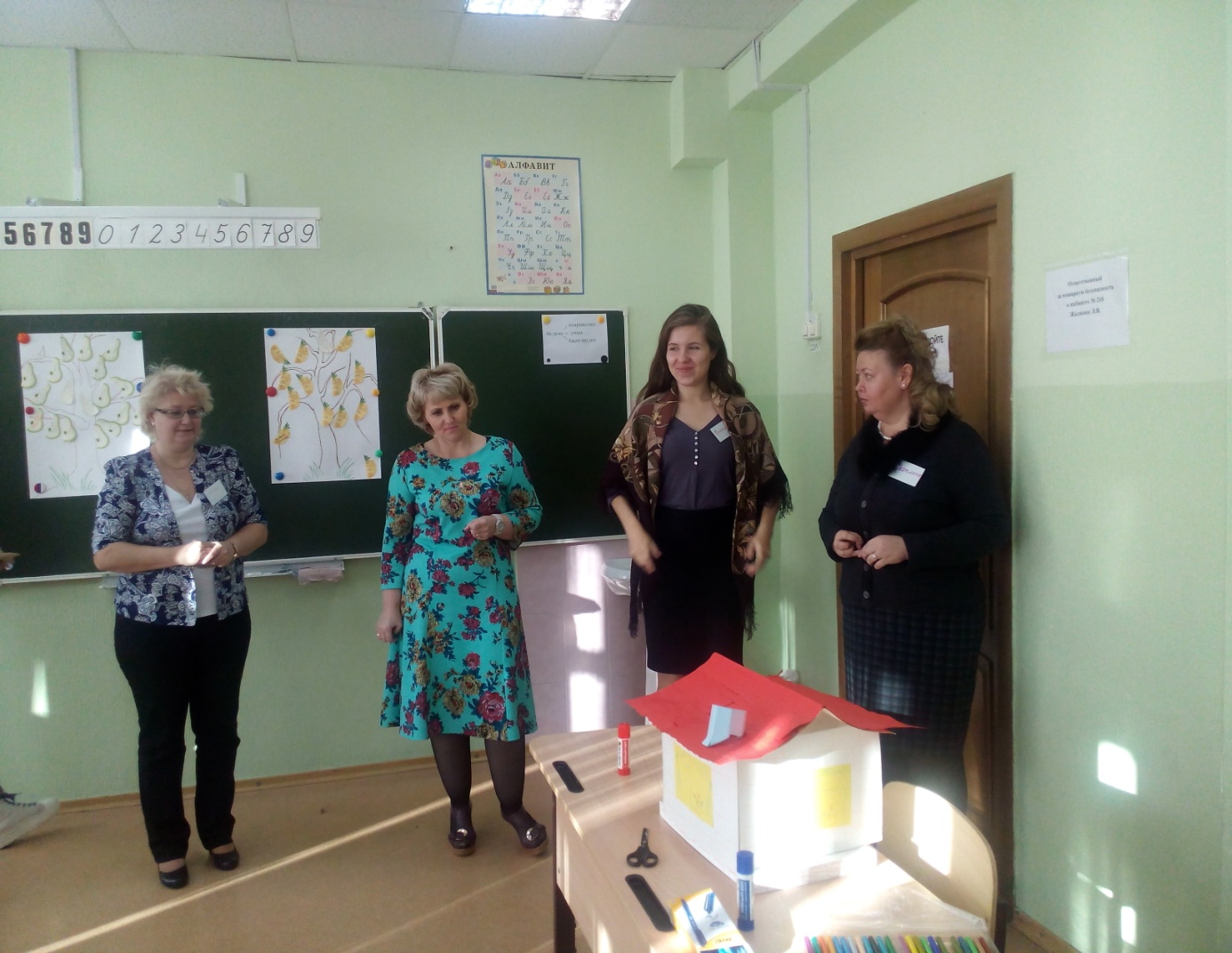 23 октября на базе МАОУ СОШ №44 г.Томска прошел семинар-практикум по теме: «Реализация Модели психологически безопасной и комфортной образовательной среды в условиях современной школы» в рамках ФИП «Методическая поддержка педагогов и школьных команд во внедрении и реализации эффективных образовательных технологий».



В работе
 семинара-практикума
 приняли участие
 более 40 человек: 
педагоги-психологи, 
учителя начальных классов
 г. Томска и Томской области.
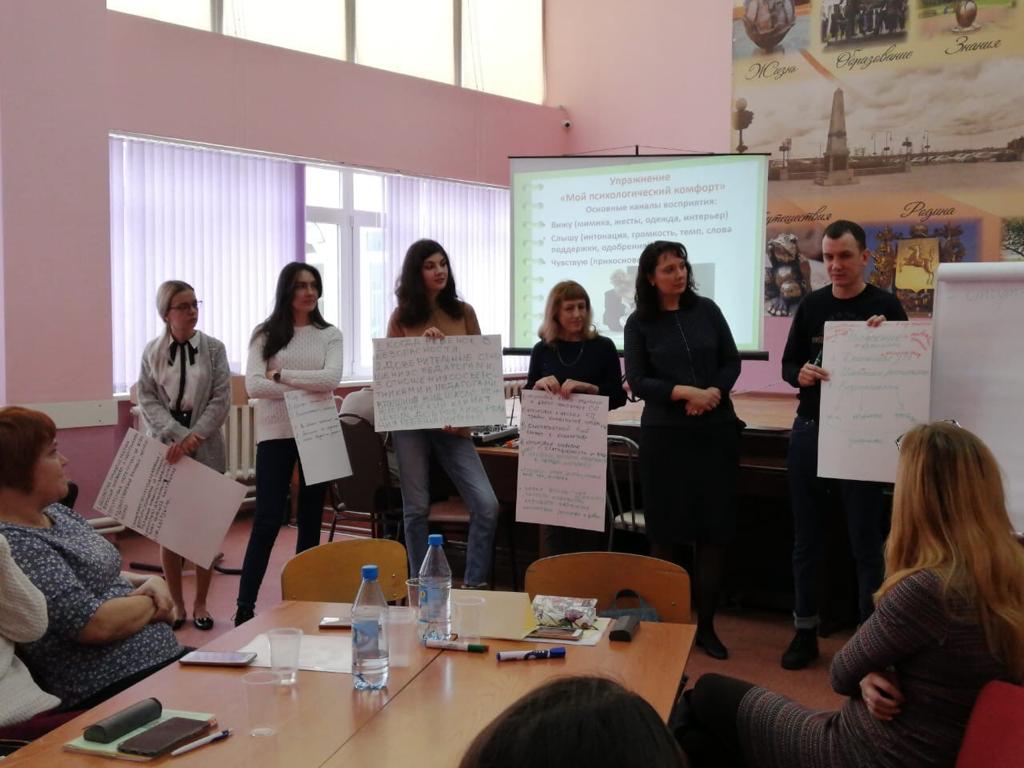 20.11.2019 г. в МАОУ СОШ №44 г. Томска состоялся семинар-практикум по теме: «Особенности консультирования семьи особого ребенка в условиях инклюзивного образования» в рамках реализации подпрограммы «Социально-психологическая поддержка педагогов» проекта «Методическая поддержка педагогов и школьных команд во внедрении и реализации эффективных образовательных технологий» Федеральной инновационной площадки Министерства просвещения РФ. 

В работе семинара-практикума
 приняли участие 38 человек: 
педагоги-психологи, учителя-логопеды,
 учителя начальных классов г. Томска
 и Томской области, работающие
 с детьми с особыми образовательными
 потребностями.
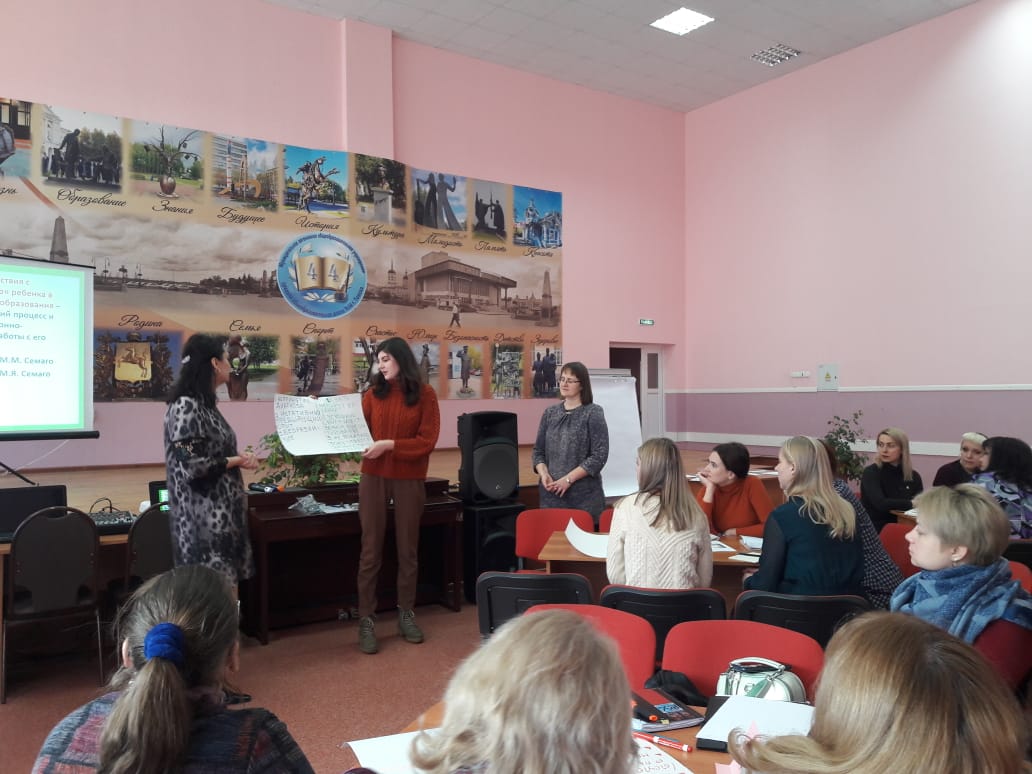 Межрегиональная конференция «Инклюзия: практики развития и обучение»
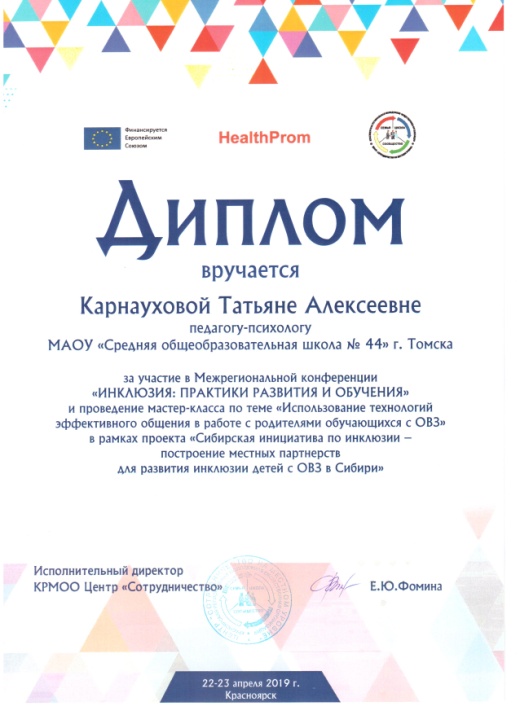 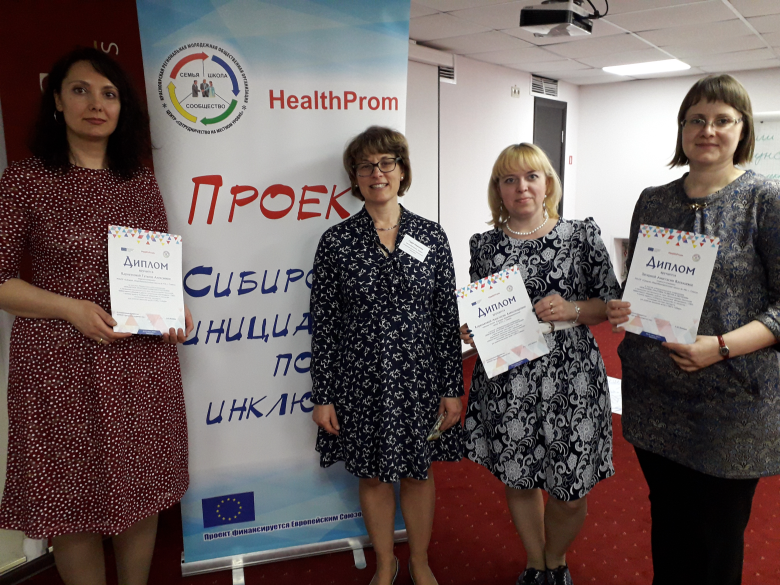 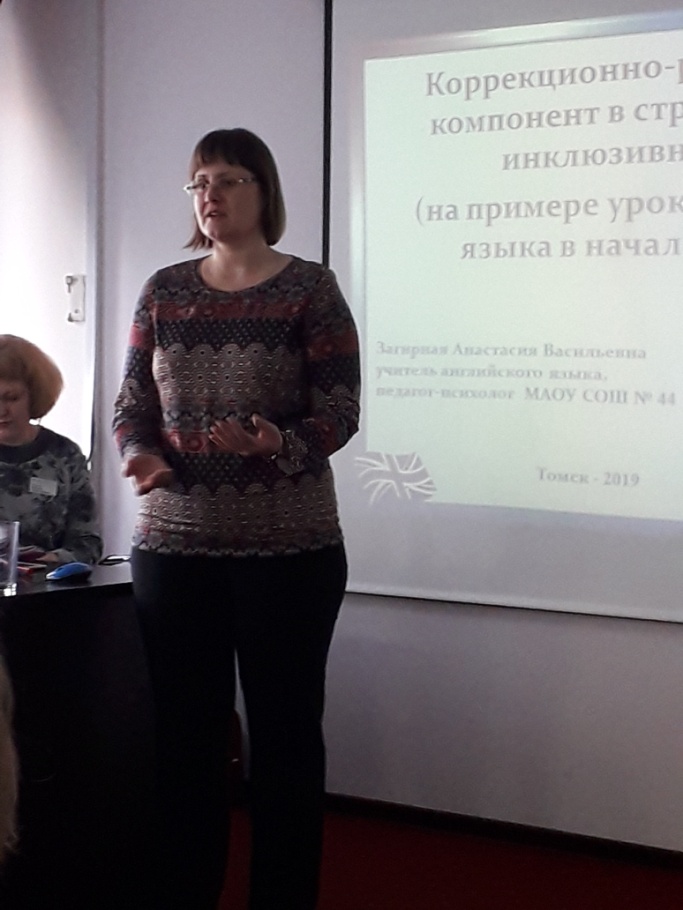 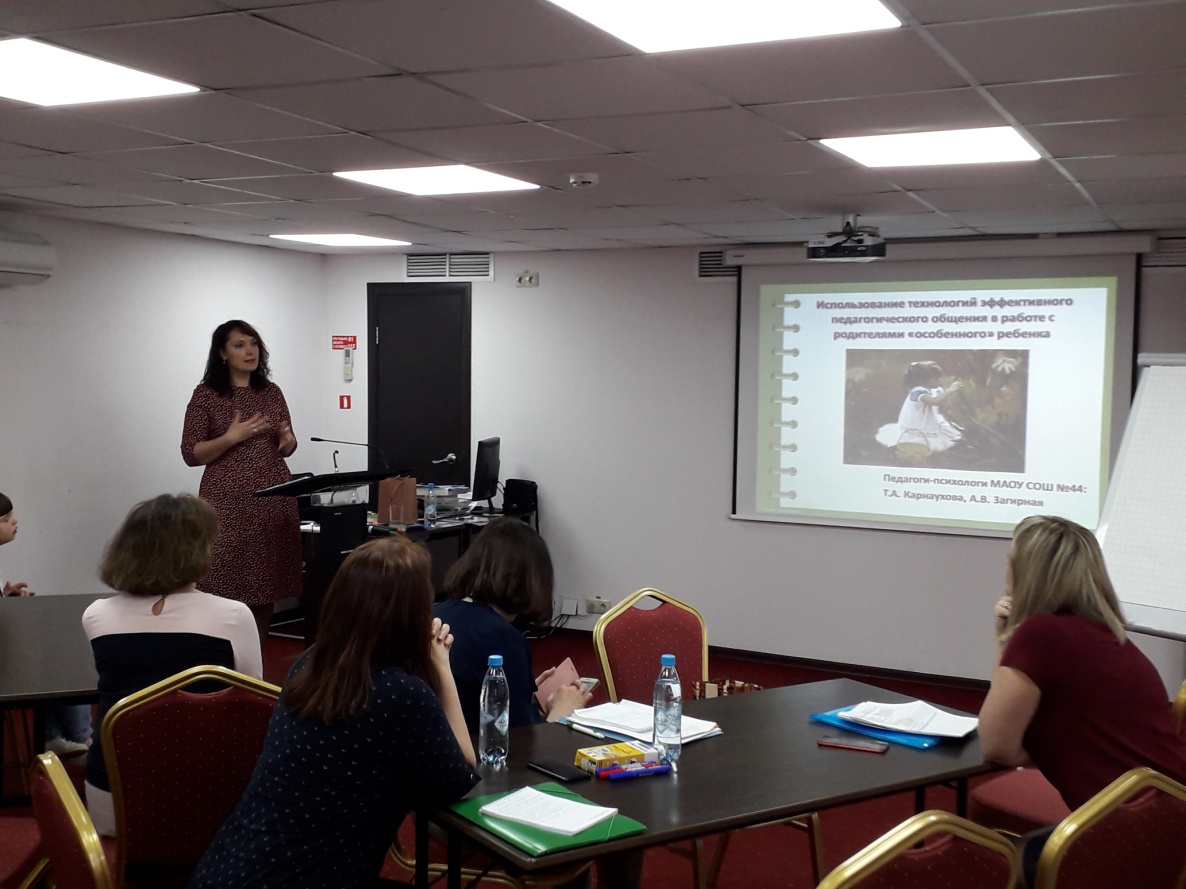 Семинар- практикум «Конструктивная педагогическая коммуникация в диаде «учитель-ученик»Что необходимо для конструктивного взаимодействия с нарушителями дисциплины:Распознать истинную цель поступка.В соответствии с нею выбрать способ, чтобы немедленно вмешаться в ситуацию и прекратить выходку.Разработать стратегию своего поведения, которая привела бы к постепенному снижению числа подобных проступков у этого ученика в будущем.
Развитие коммуникативной компетенции учителя следует рассматривать как процесс его саморазвития и самосовершенствования.
Профессия педагога имеет свою специфику: он работает с человеком, а значит, его собственная личность является мощным рабочим инструментом. И чем  совершеннее этот инструмент, тем успешнее профессиональный результат. Таким образом, именно в педагогической профессии личностный рост является непременным условием достижения профессионализма.
Педагоги не могут успешно кого-то учить, если в это же время усердно не учатся сами.

Али Апшерони